2021年07月11日
主日崇拜

教会聚会

中文主日學：每周日上午  9:00 , 教室2142
       中文崇拜：每周日上午 10:30 , Baskin Chapel
  生命團契: 每周五晚上  6:30 , 教室2103
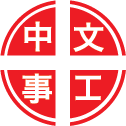 Proverbs 箴言
2:1-11
1 我儿，你若领受我的言语，存记我的命令，
2 侧耳听智慧，专心求聪明。

1 My son, if you accept my words and store up my commands within you,
2 turning your ear to wisdom and applying your heart to understanding,
3 呼求明哲，扬声求聪明，
4 寻找他如寻找银子，搜求他如搜求隐藏的珍宝，

3 and if you call out for insight and cry aloud for understanding,
4 and if you look for it as for silver and search for it as for hidden treasure,
5 你就明白敬畏耶和华，得以认识神。
6 因为耶和华赐人智慧。知识和聪明，都由他口而出。

5 then you will understand the fear of the Lord and find the knowledge of God.
6 For the Lord gives wisdom, and from his mouth come knowledge and understanding.
7 他给正直人存留真智慧，给行为纯正的人作盾牌。
8 为要保守公平人的路，护庇虔敬人的道。

7 He holds victory in store for the upright, he is a shield to those whose walk is blameless,
8 for he guards the course of the just and protects the way of his faithful ones.
9 你也必明白仁义，公平，正直，一切的善道。
10 智慧必入你心。你的灵要以知识为美。

9 Then you will understand what is right and just and fair-every good path.
10 For wisdom will enter your heart, and knowledge will be pleasant to your soul.
11 谋略必护卫你。聪明必保守你。

11 Discretion will protect you, and understanding will guard you.
祈禱
Prayer
你坐著為王
You sit on the Throne
信靠耶穌真是甜美
323, ‘Tis So Sweet to Trust in Jesus
Psalms 詩篇
19:1-14
1 （大卫的诗，交与伶长。）诸天述说神的荣耀，穹苍传扬他的手段。
2 这日到那日发出言语。这夜到那夜传出知识。

1 The heavens declare the glory of God; the skies proclaim the work of his hands.
2 Day after day they pour forth speech; night after night they display knowledge.
3 无言无语，也无声音可听。
4 他的量带通遍天下，他的言语传到地极。神在其间为太阳安设帐幕。

3 There is no speech or language where their voice is not heard.
4 Their voice goes out into all the earth, their words to the ends of the world. In the heavens he has pitched a tent for the sun,
5 太阳如同新郎出洞房，又如勇士欢然奔路。
6 他从天这边出来，绕到天那边。没有一物被隐藏不得他的热气。

5 which is like a bridegroom coming forth from his pavilion, like a champion rejoicing to run his course.
6 It rises at one end of the heavens and makes its circuit to the other; nothing is hidden from its heat.
7 耶和华的律法全备，能苏醒人心。耶和华的法度确定，能使愚人有智慧。
8 耶和华的训词正直，能快活人的心。耶和华的命令清洁，能明亮人的眼目。

7 The law of the Lord is perfect, reviving the soul. The statutes of the Lord are trustworthy, making wise the simple.
8 The precepts of the Lord are right, giving joy to the heart. The commands of the Lord are radiant, giving light to the eyes.
9 耶和华的道理洁净，存到永远。耶和华的典章真实，全然公义。
10 都比金子可羡慕，且比极多的精金可羡慕。比蜜甘甜，且比蜂房下滴的蜜甘甜。

9 The fear of the Lord is pure, enduring forever. The ordinances of the Lord are sure and altogether righteous.
10 They are more precious than gold, than much pure gold; they are sweeter than honey, than honey from the comb.
11 况且你的仆人因此受警戒。守着这些便有大赏。
12 谁能知道自己的错失呢？愿你赦免我隐而未现的过错。

11 By them is your servant warned; in keeping them there is great reward.
12 Who can discern his errors? Forgive my hidden faults.
13 求你拦阻仆人，不犯任意妄为的罪。不容这罪辖制我。我便完全，免犯大罪。
14 耶和华我的磐石，我的救赎主阿，愿我口中的言语，心里的意念，在你面前蒙悦纳。

13 Keep your servant also from willful sins; may they not rule over me. Then will I be blameless, innocent of great transgression.
14 May the words of my mouth and the meditation of my heart be pleasing in your sight, O Lord , my Rock and my Redeemer.
今日證道

认识主的话语

Knowing the Word

王牧师
耶和華的心
The Heart of the Lord
彼此問安
Greeting of Peace
報 告
Announcements
BBC 中文事工通知
奉獻祈禱
Offertory Prayer
奉  獻 Offering
不要為自己積儹財寶在地上、地上有蟲子咬、能鏽壞、也有賊挖窟窿來偷．
只要積儹財寶在天上、天上沒有蟲子咬、不能鏽壞、也沒有賊挖窟窿來偷．
因為你的財寶在那裡、你的心也在那裡。
- 马太福音 6:19-21

Do not store up for yourselves treasures on earth, where moth and rust destroy, and where thieves break in and steal.
But store up for yourselves treasures in heaven, where moth and rust do not destroy, and where thieves do not break in and steal.
For where your treasure is, there your heart will be also.
- Matthew 6:19-21
默 祷
Prayerful Meditation